Translation Issues in the Context of ross-cultural Communication
CULTURAL LITERACY
CULTURAL TRANSLATION
CULTURAL          LITERACY
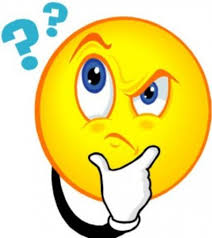 CULTURAL          LITERACY
knowledge of history, contributions, and perspectives of different cultural groups, including one's own group, necessary for understanding of reading, writing, and other media
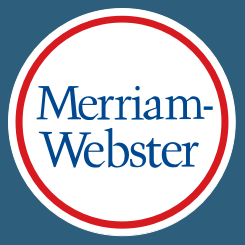 CULTURE
A) the customary beliefs, social forms, and material traits of a racial, religious, or social group; 
B) the set of shared attitudes, values, goals, and practices that characterizes an institution or organization
С) the set of values, conventions, or social practices associated with a particular field, activity, or societal characteristic
D) the integrated pattern of human knowledge, belief, and behavior that depends upon the capacity for learning and transmitting knowledge to succeeding generations
CULTURE IN CULTURAL LITERACY
LOOKING FOR CRITERIA……

LOCALLY DEPENDENT
AGE-ORIENTED
LIMITED BY….
The Role of Cultural Literacy in Cross-Cultural Communication
He decided to bite the bullet and tell her the truth.
На святі всі були одягнені у вишиванки.
На Івана Купала дівчата пускали вінки на воду.
Eric Donald Hirsch
Born 	March 22, 1928 (age 90)
Memphis, Tennessee, USA
Nationality 	American
Occupation  Literary critic, educator, and writer





Hirsch in 2015
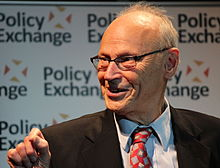 CULTURAL LITERACY
a term coined by E. D. Hirsch, referring to the ability to understand and participate fluently in a given culture
The culturally literate person is able to talk to and understand others of that culture with fluency
The culturally illiterate person fails to understand culturally-conditioned allusions, references to past events, idiomatic expressions, jokes, names, places, etc.
Cultural Literacy
is about reading... in its widest sense.
It is about understanding the meaning of words based on a background of common knowledge that enables one to make sense of what is read.
Eric Donald Hirsch
Why?
a literate public needs a common background to ensure efficient communication and social organization
Today's youth are being schooled without such a background
A Critique of Hirsch
American centrism
Subjective choice of the components
 Vague application methodology (extensive curriculum is an input to the intensive curricular)
Bloom’s Revised TaxonomyLOTS and HOTS
Cultural Literacy in Education
Do the tests on Moodle, do they demonstrate cultural literacy?


Why?
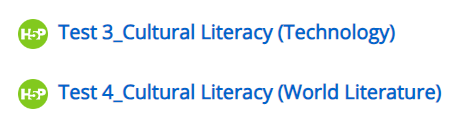 Key Aspects of Cultural Translation:
Contextualization: Understanding the cultural background of both the source and target languages.
Adaptation: Modifying expressions or ideas to fit the cultural context of the target audience.
Sensitivity: Ensuring the translation respects the cultural values and norms of the target culture.
She made a Thanksgiving turkey.
We celebrated the 4th of July with fireworks.
He spilled the beans.
Could you please explain this to me?
He wore an ugly Christmas sweater to the party.
The early bird catches the worm.